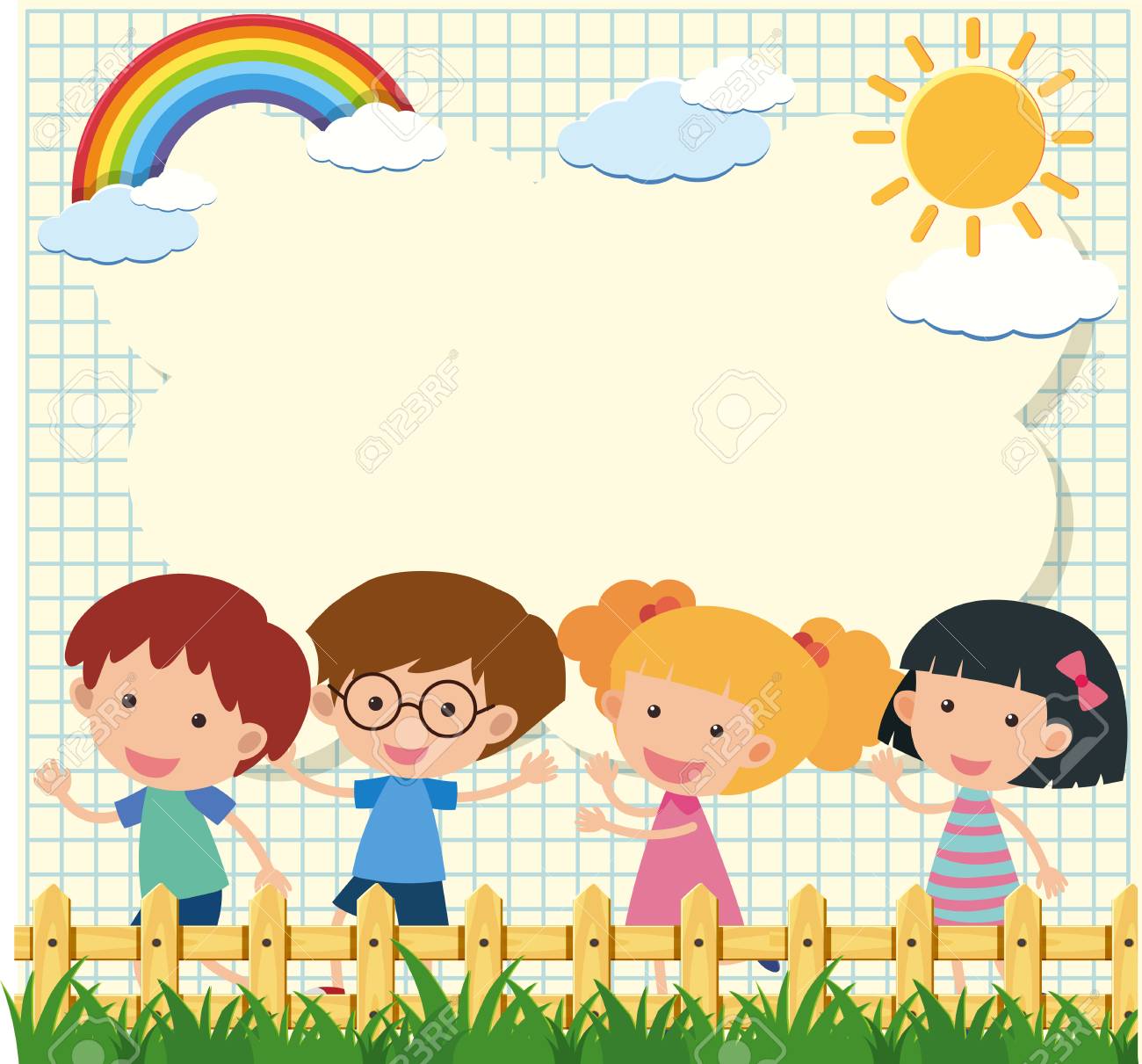 Chào mừng các con đến với tiết tập tô
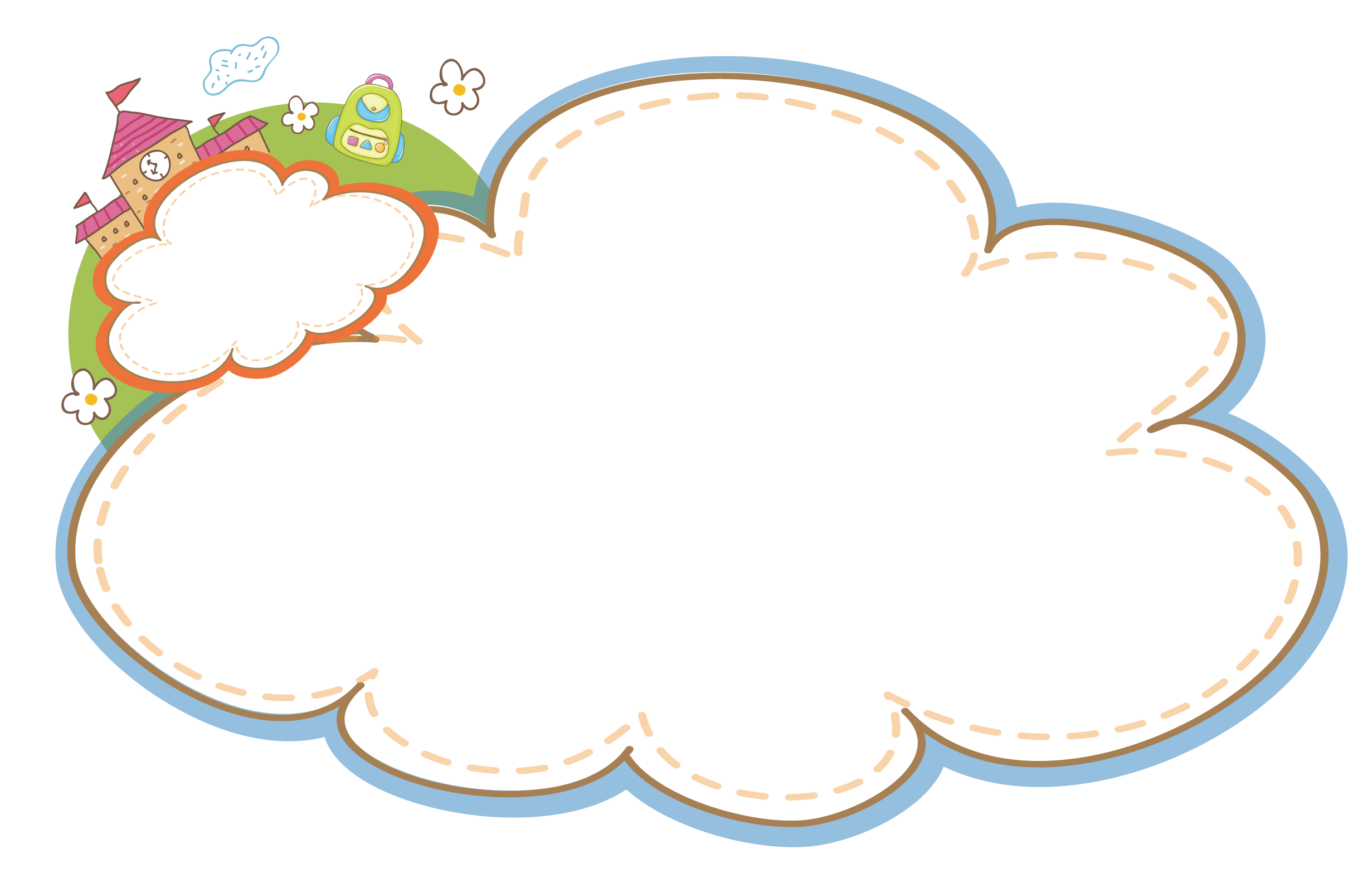 Tô chữ hoa
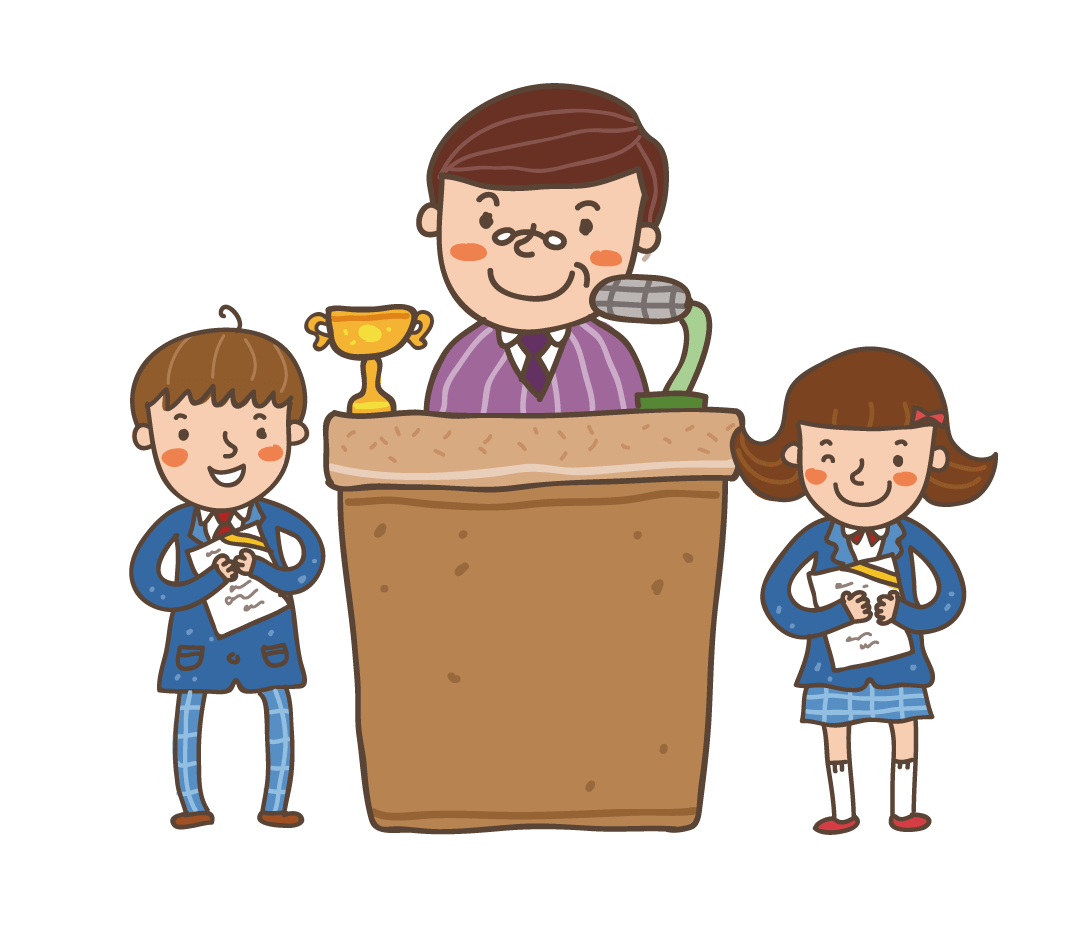 Viết từ ứng dụng
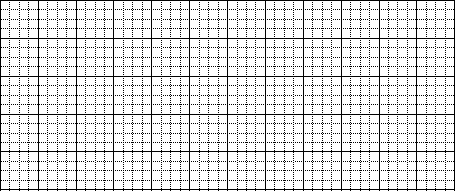 dịu dàng
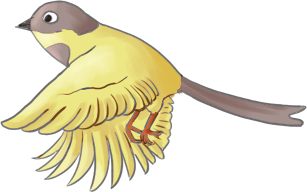 Viết từ ứng dụng
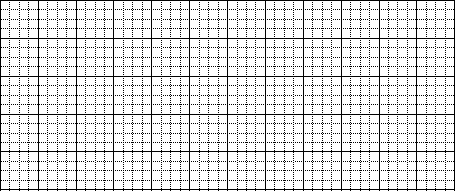 ngạc nhiên
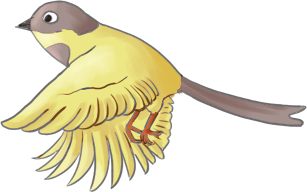 Viết từ ứng dụng
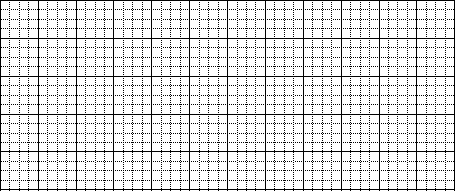 Anh lớn nhường em bé
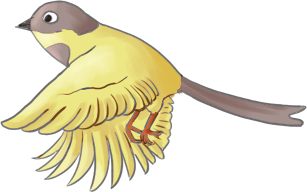 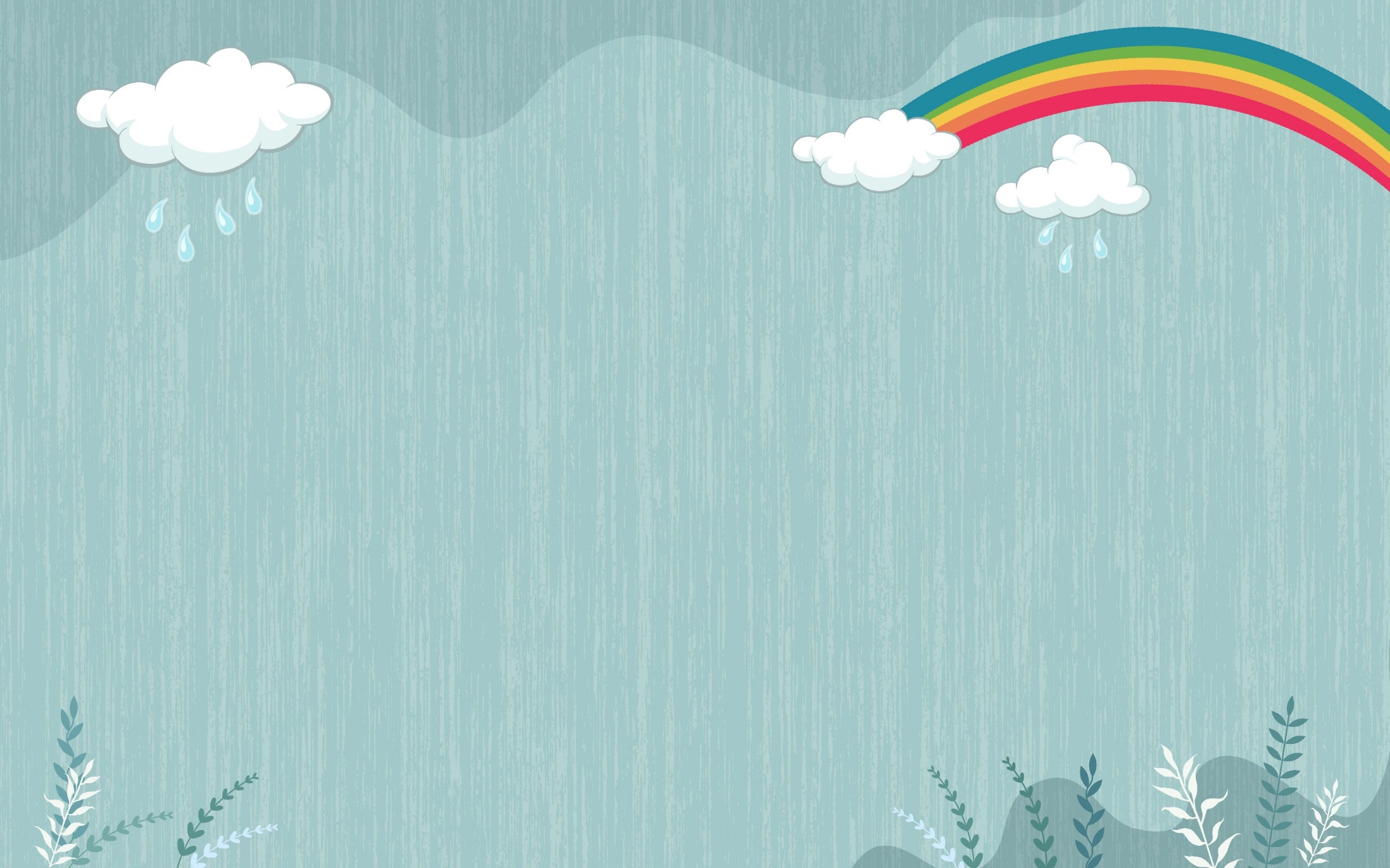 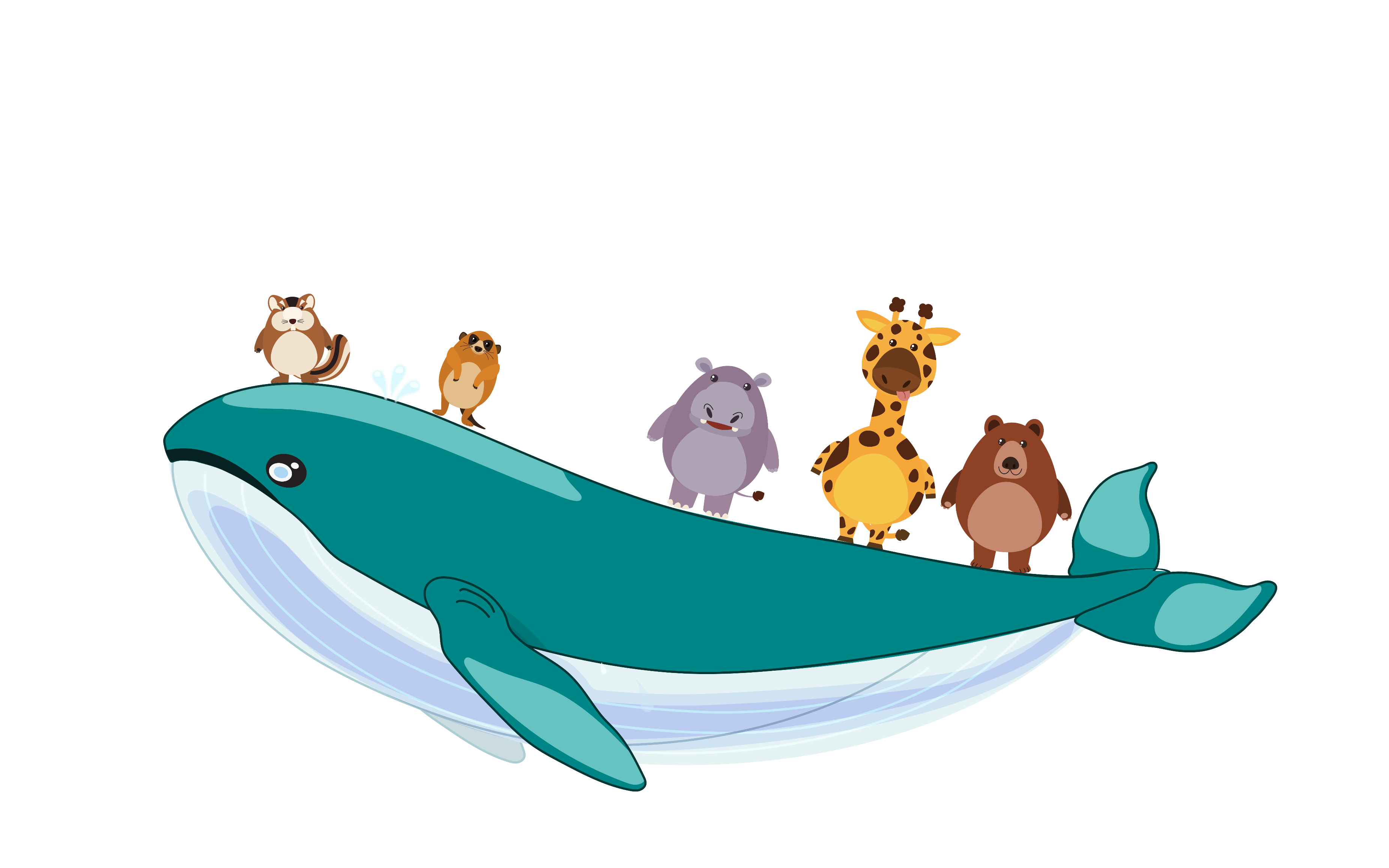 HẸN GẶP LẠI